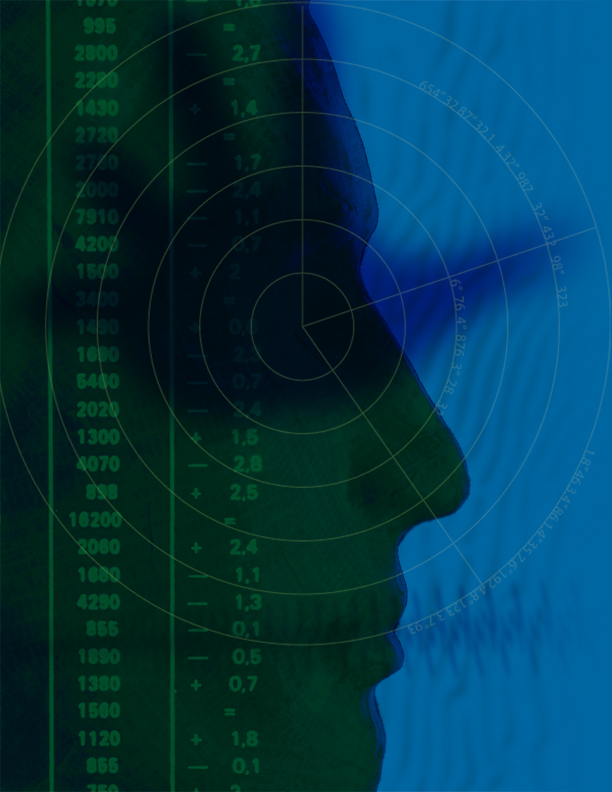 The International Workshop on Usability and BiometricsJune 23-24, 2008
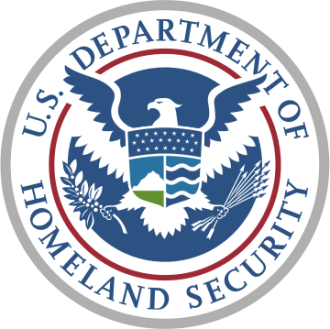 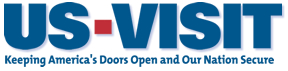 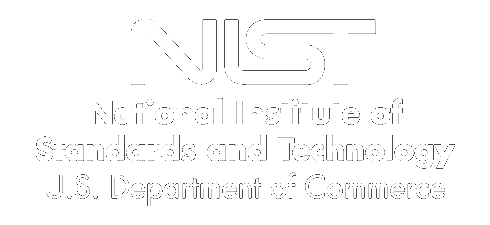